Guthrie Public Schools
STUDENT OF THE MONTH
OCTOBER 2023
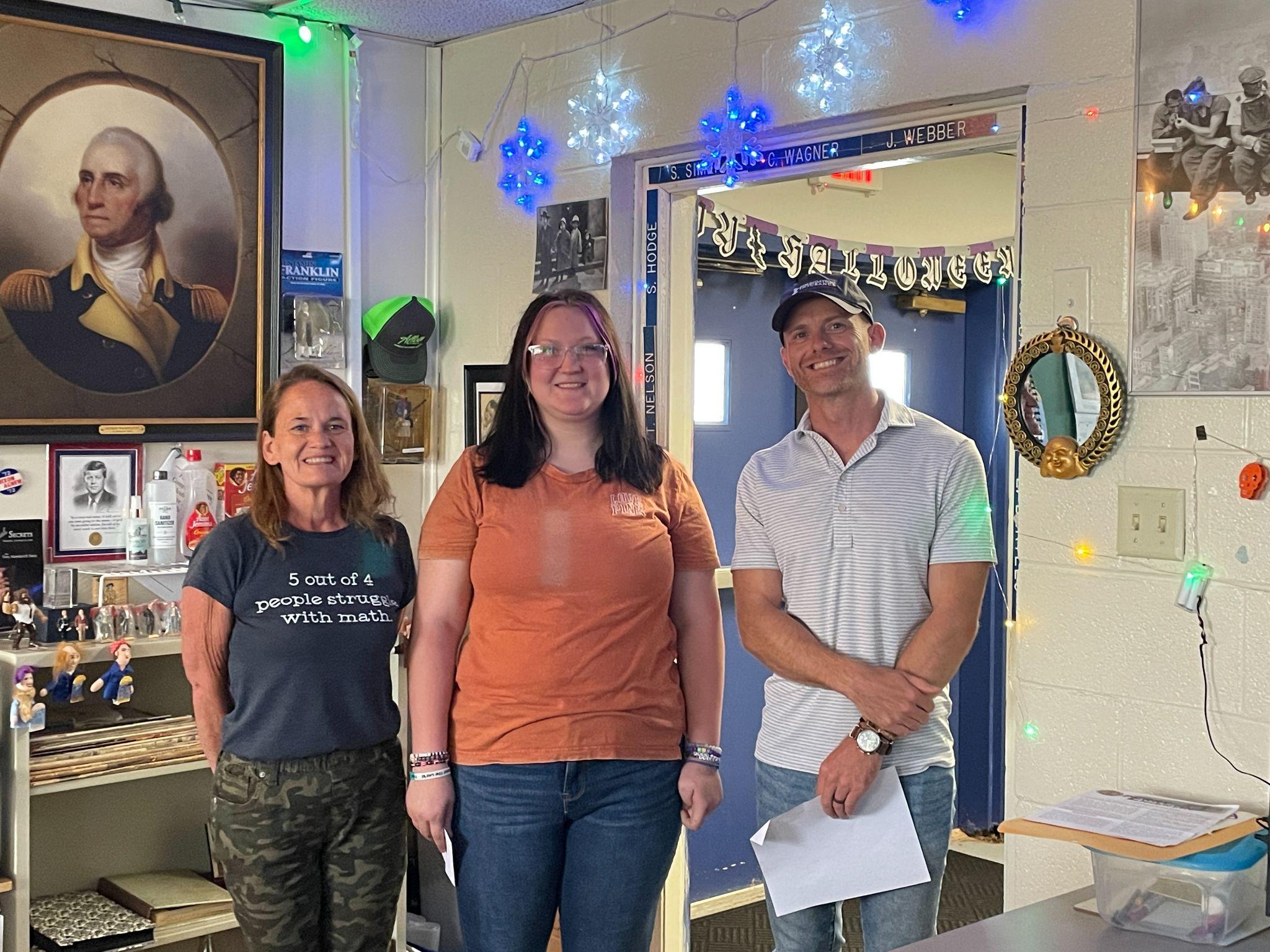 HAPPY BIRTHDAY!!
Oct. 07 - Hunter Day
Oct. 14 - Emma Cowan
Oct. 27 - Tyler Robinson
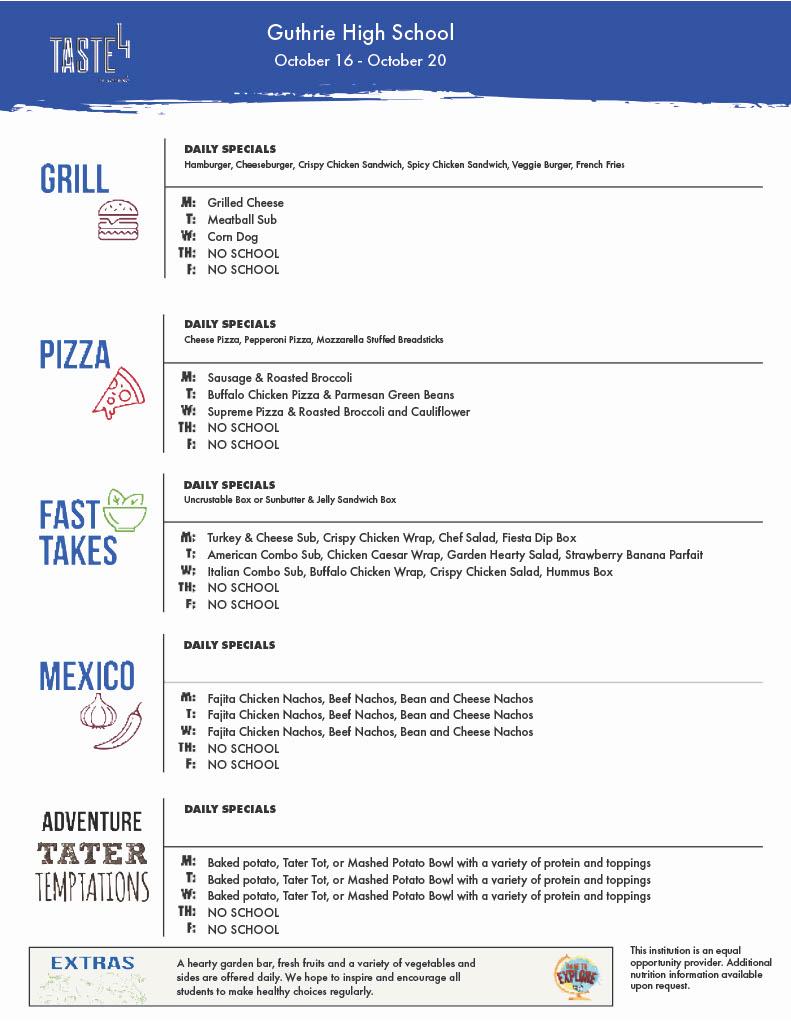 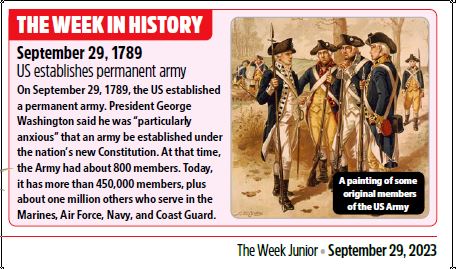 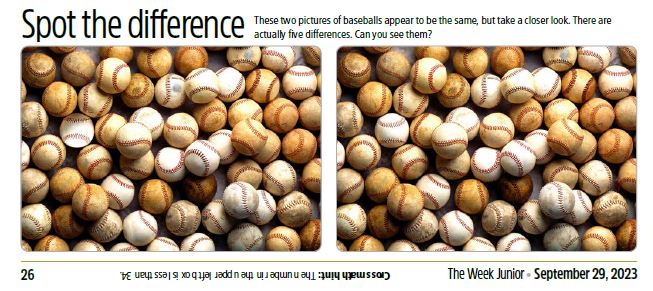 Class Signups
Class of 2024–	Google Classroom: ue53f5h  	Remind: Text @ghs2024-2 to 81010
Class of 2025– text @jrsrock25 to 81010
Class of 2026– Google Classroom code: pv42od5
What’s your favorite conversation starter?
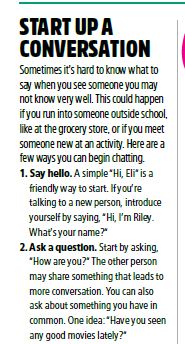 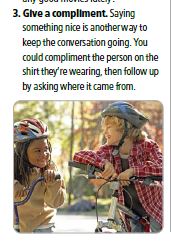 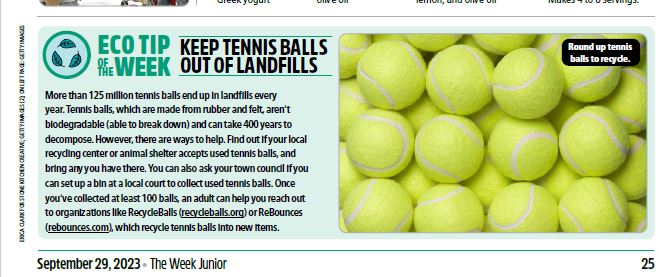 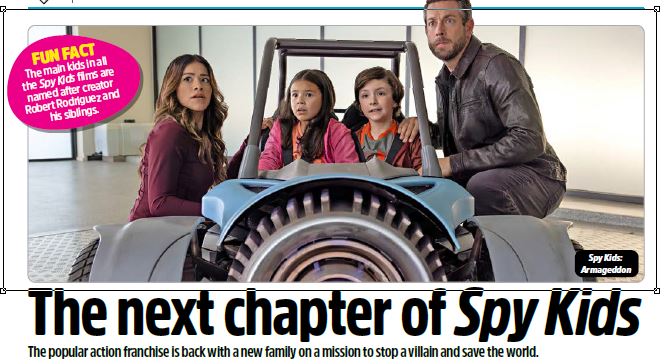 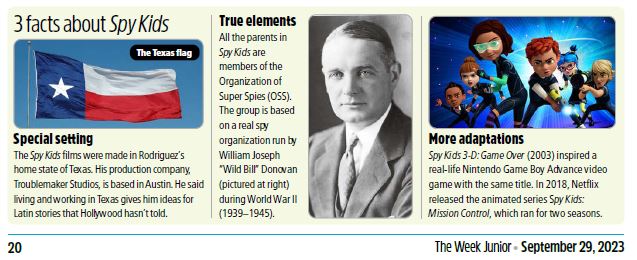 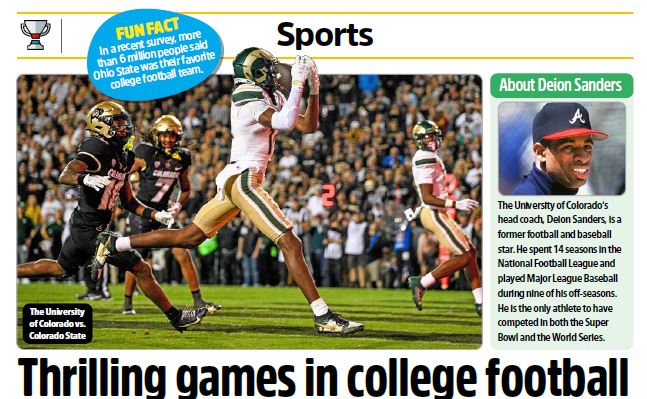 Who has completed the most courses this semester?
???
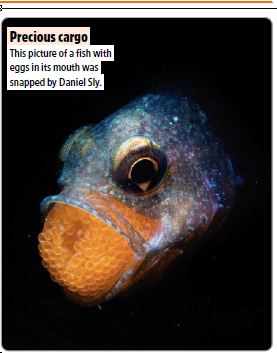 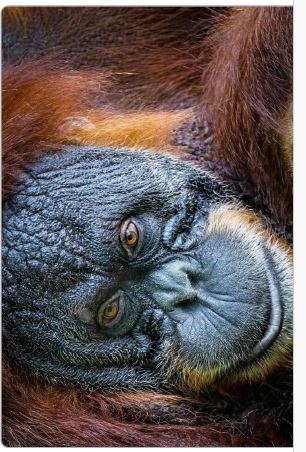 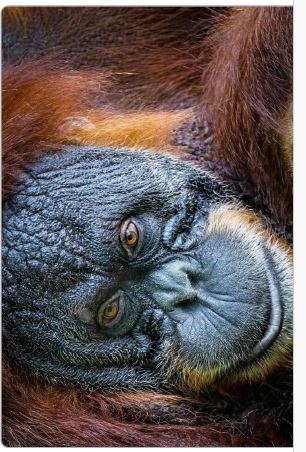 What do I need to graduate???
25 credits in the specified areas**
English: I, II, III, IV
Math:  Algebra I, Geometry &
 			Algebra II, or Math of Finance, or PreCalc
Science: Biology, Physical Science or Chemistry &
	an additional Science Course
History: OK History, World History, US History, Government
Graduation Credits, con’t
Fine Arts: 1credit (2 semesters)
Personal Financial Literacy (1 semester)
Electives: approximately 10 credits to equal 25 total credits
ALSO:
CPR Training
iCAP Completion
ACT Exam - at GHS in Spring
State US History Exam
State Science Exam
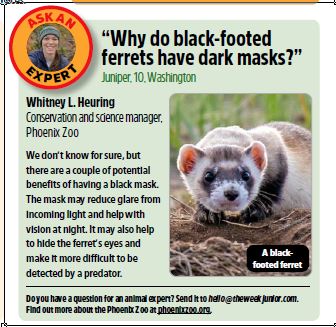 SCHOOL CALENDAR
Fall Break: Thursday & Friday - October 19 & 20
Thanksgiving Break: All Week - November 20-24

Christmas Break: Over Two Weeks - December 18 - January 2
Second Semester Begins: Wednesday, January 3
Who’s Ahead in the Stock Market Game????
???
Stocks & Bonds
Top Investors - Oct 17
Group 1
$6,370	Josh Massey
$5,990	Hunter Day
$5,960	Nate White

$5,750		Austin Matthews
$5,680		Hayden Hinkle
$5,600 		Robert Hart
$5,240		Jason Campos
$5,000		Cody Cargill
$4,320		Tyler Robinson
Group 2
$8,780	Taylor Mathews
$7,380	Thomas Talley
$6,890	Dominique Townsend

$6,850	Peytyn White
$6,030	Will Steadman
$5,930	Kayleigh Fawcett
$5,880	Kayden Clay
$5,020	Jocilinn Fairlamb
$5,000	Nik Cade
Group 3
$7,400		Melissa Hernandez
$7,200		Macey Lee
$6,970		Andrea Smith-Gray

$6,770	Lorin Babcock
$6720	Victoria Davis
$6,220	Mashayla Robles
$6,180	Keegan Wanzer
$6,150	Emmary Cowan
$5,810	Kaleeha Smith
$5,040	Karlie Scott
$5,000	Aurora Stone
SCHOOL PIC MAKEUPS
Thursday, November 2